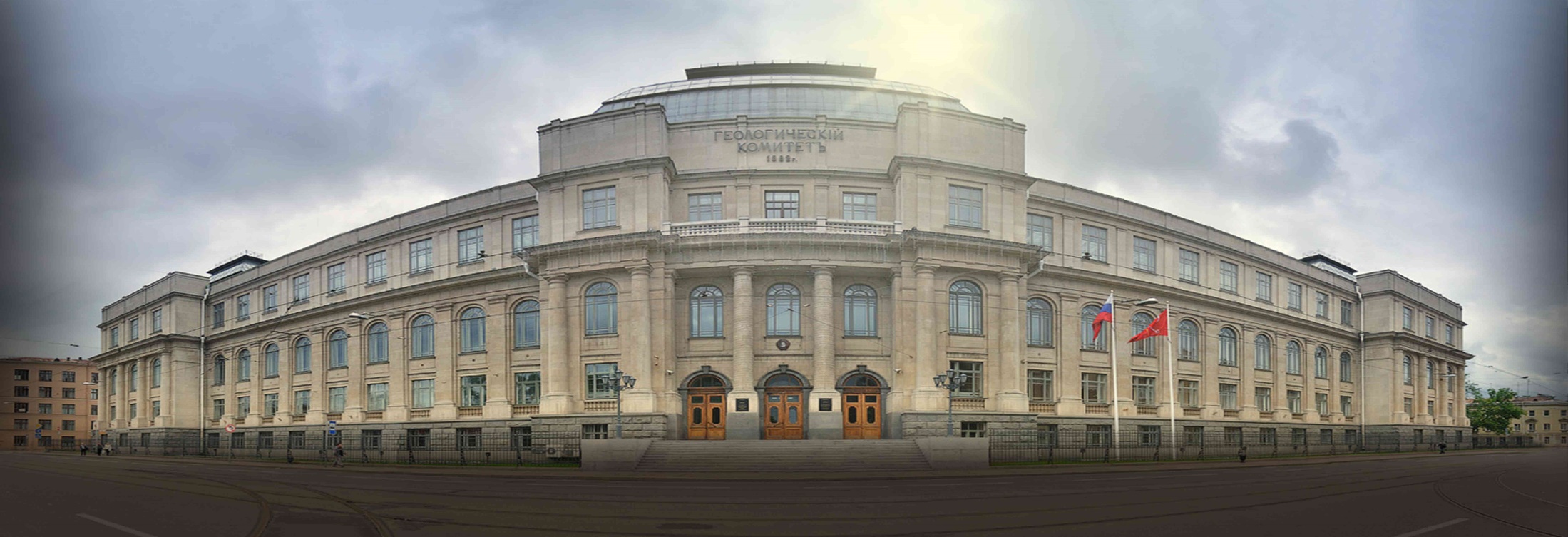 Д.К. Лохов, В.Ф. Проскурнин, Н.Н. Нагайцева
Перспективный тип объектов на титано-магнетитовое и сульфидное медно-никелевое оруденение на примере Дюмталейского интрузива (Центральный Таймыр)
XI Международный горно-геологический форум 
МИНГЕО СИБИРЬ. Красноярск, 23-24 мая 2018 г.
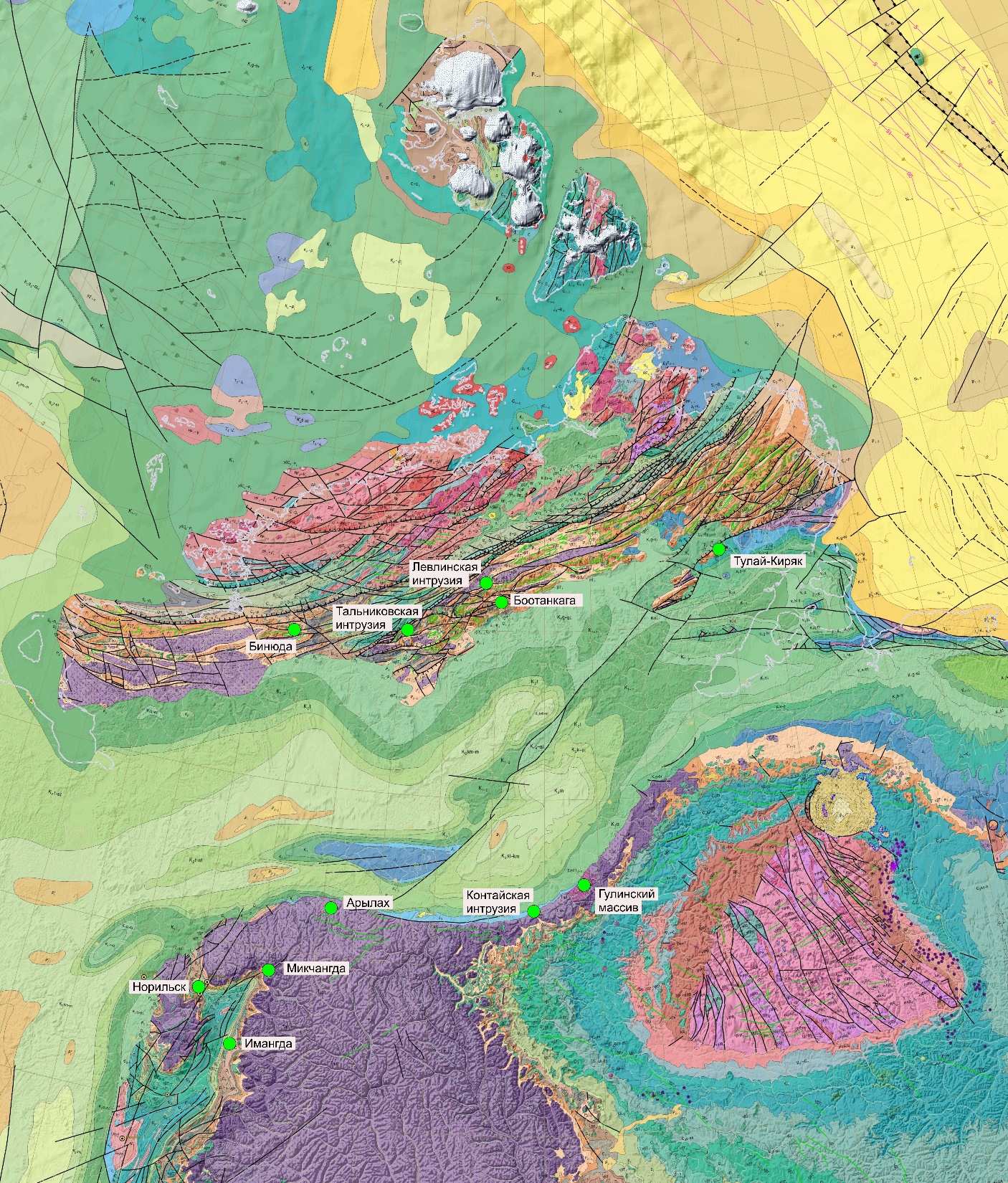 Геологическая позиция
Дюмталейского интрузива
Дюмталейский интрузив
Карта гравитационного поля Таймыро-Североземельского региона. 
Масштаб 1:10 000 000.
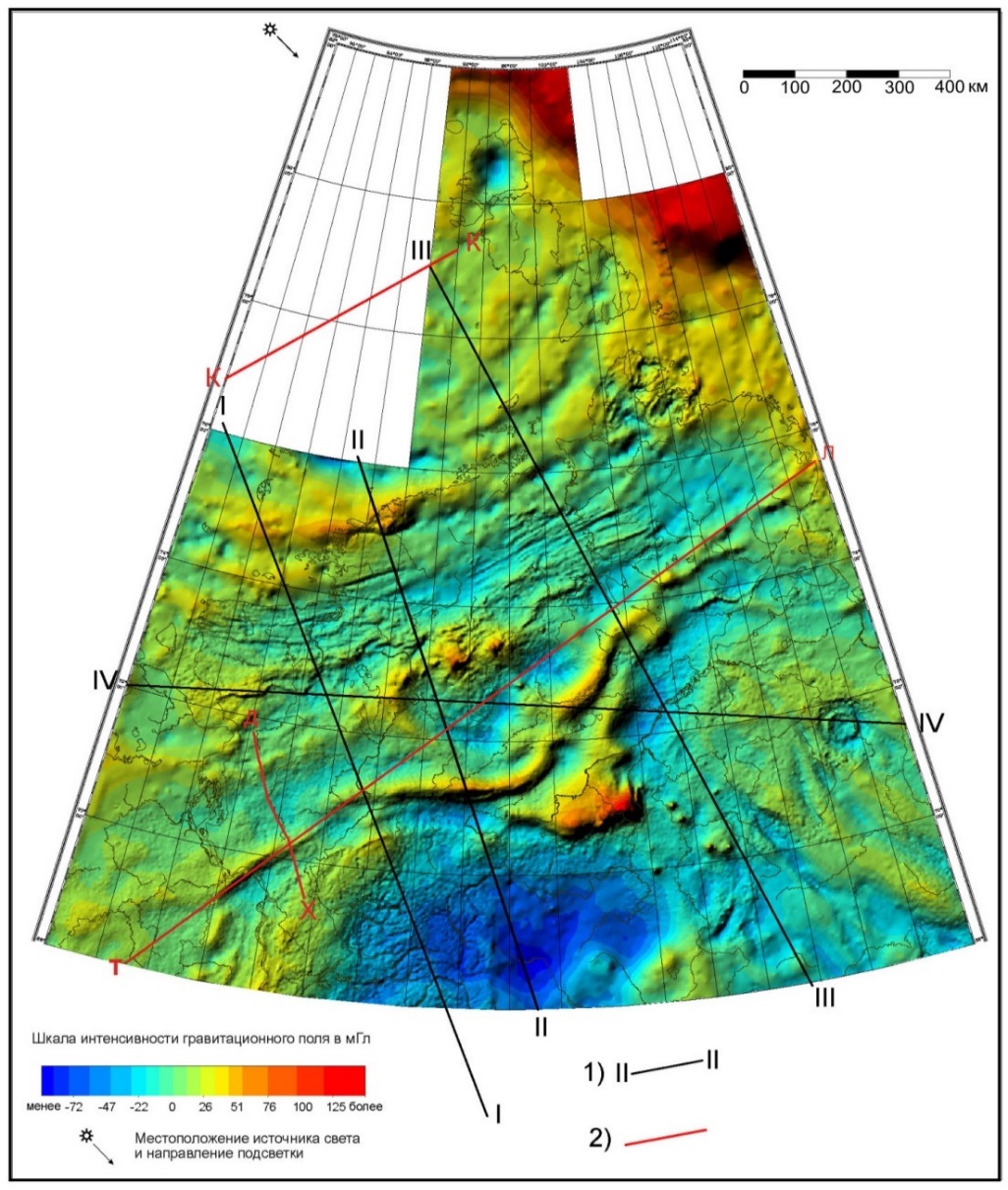 Карта аномального магнитного поля
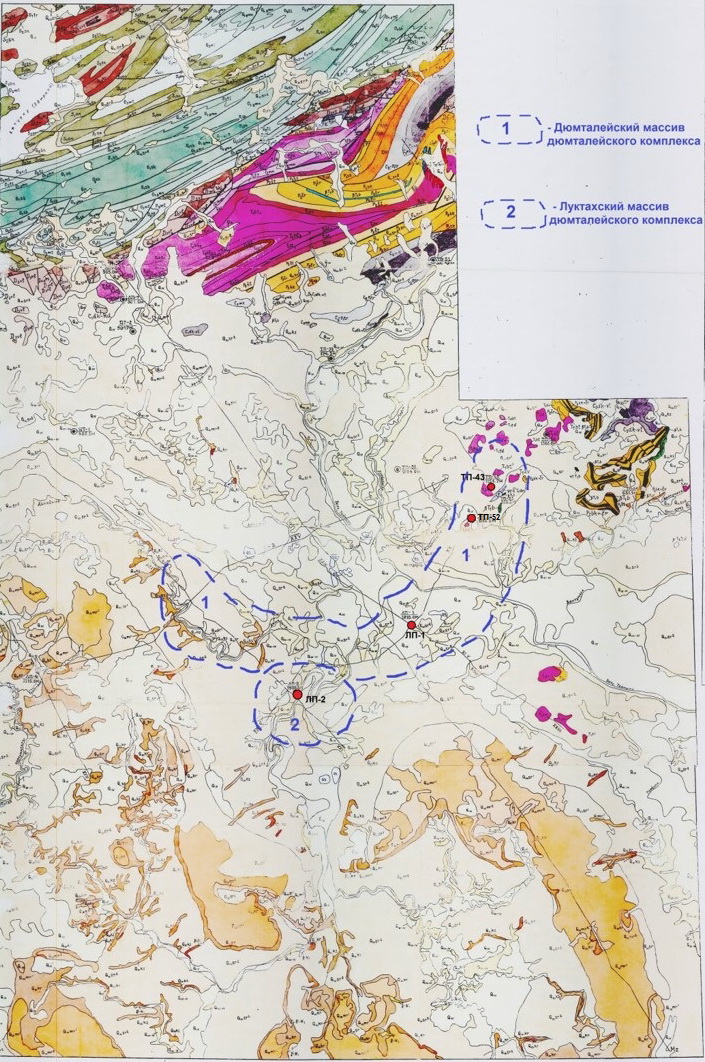 Карта Луктах-Дюмталейского участка.
(Кокорин, 2002) 
Масштаб 1:200 000.
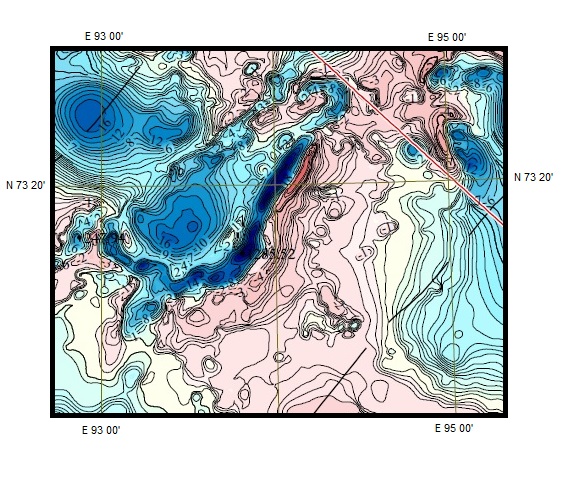 Гравиметрическая карта
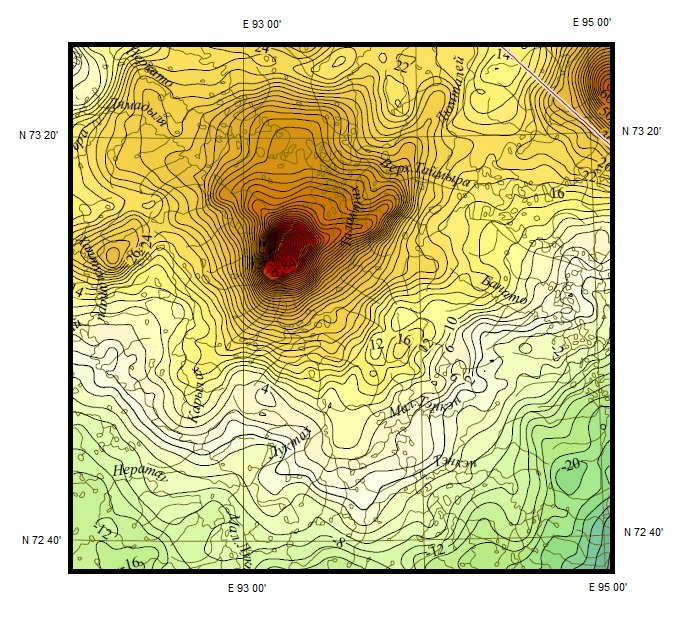 Луктах-Дюмталейский участок
(фрагмент Карты дочетвертичных образований листа S-46 ГГК РФ)
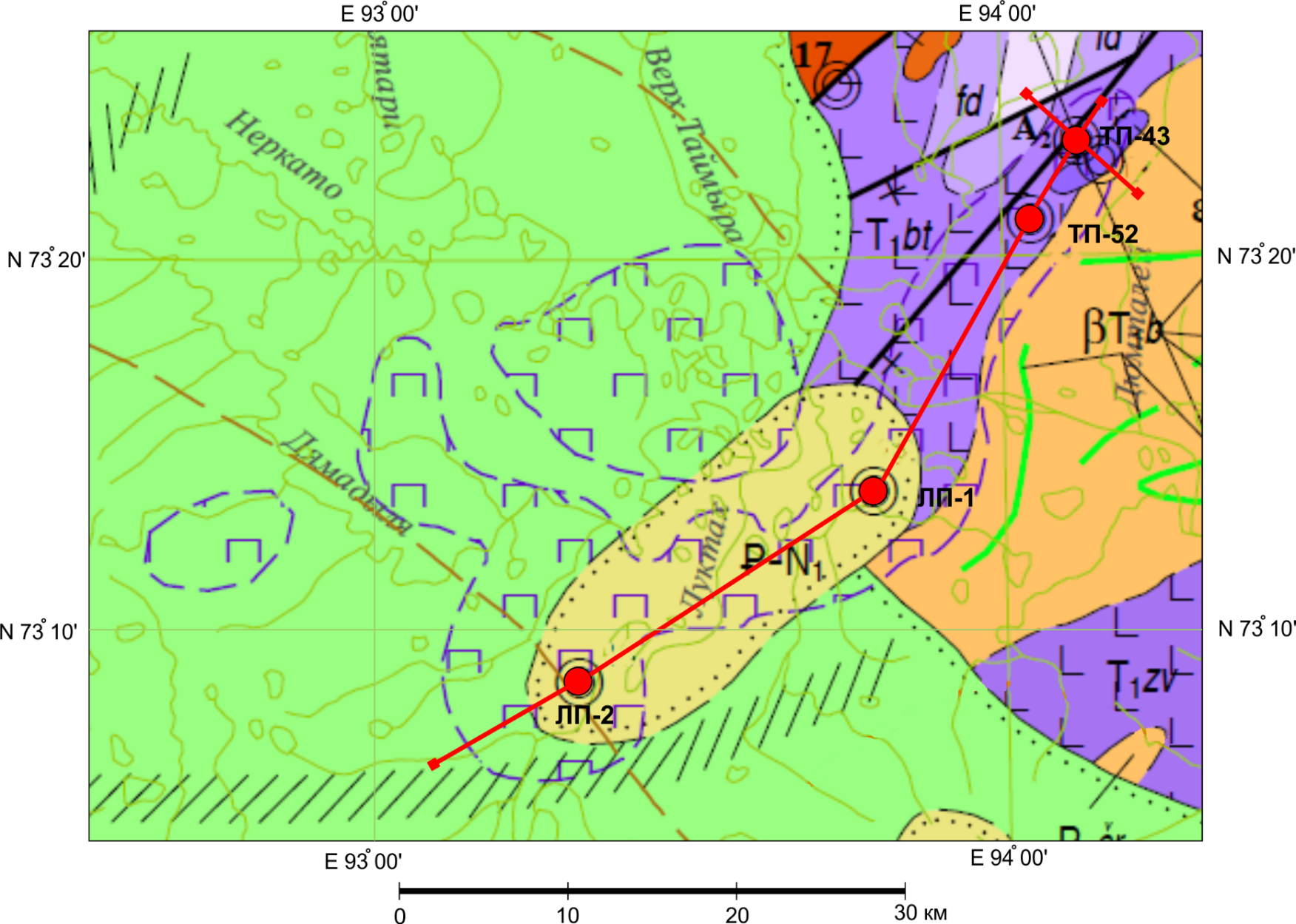 Схематические геологические разрезы по Луктах-Дюмталейскому участку
(Малич и др., 2008)
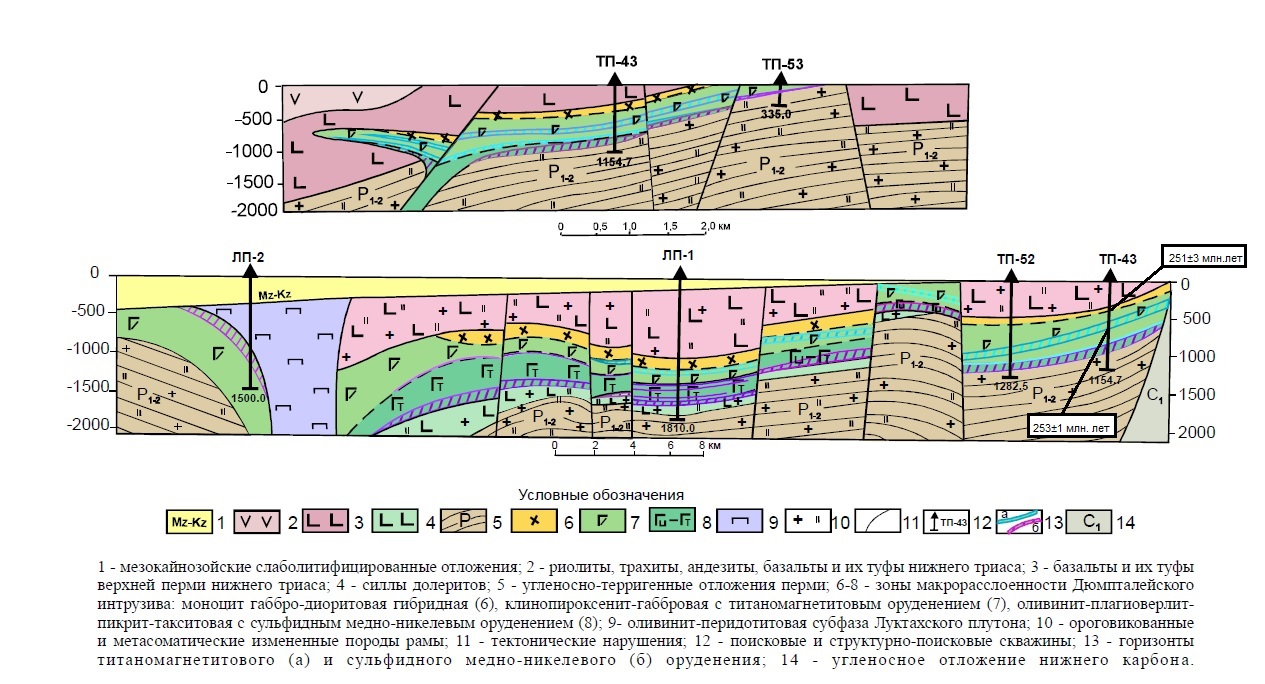 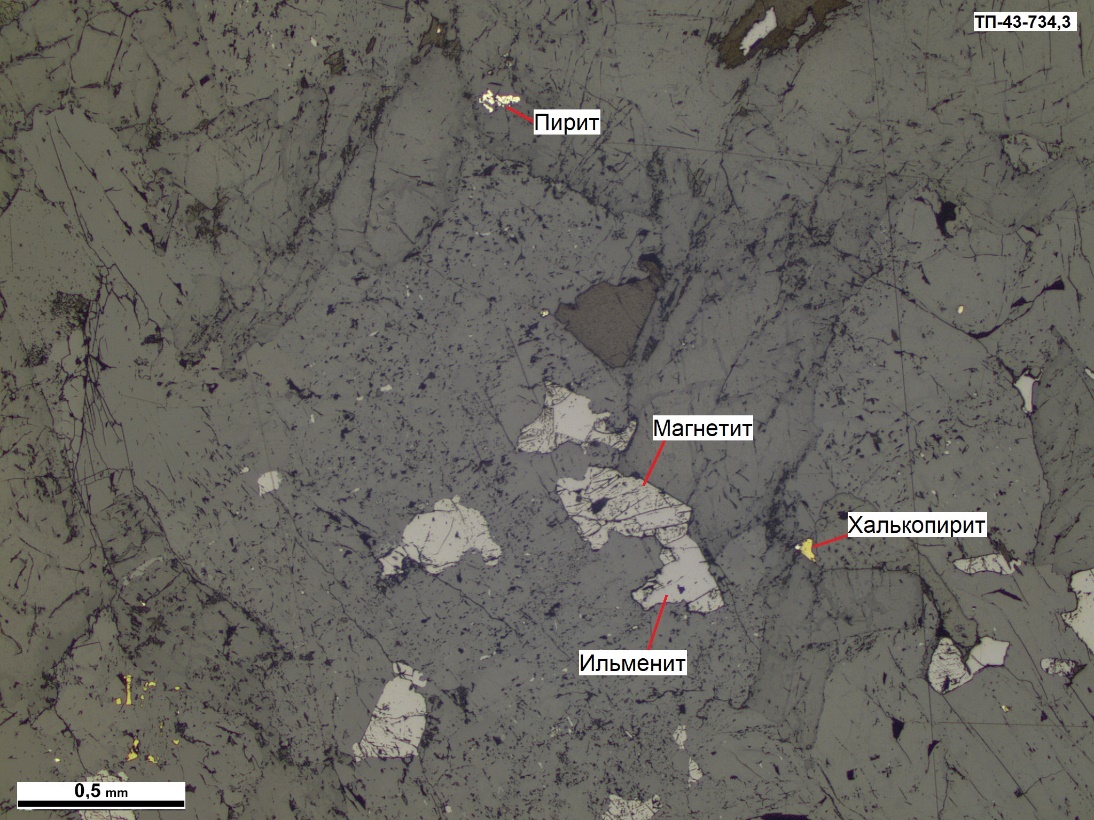 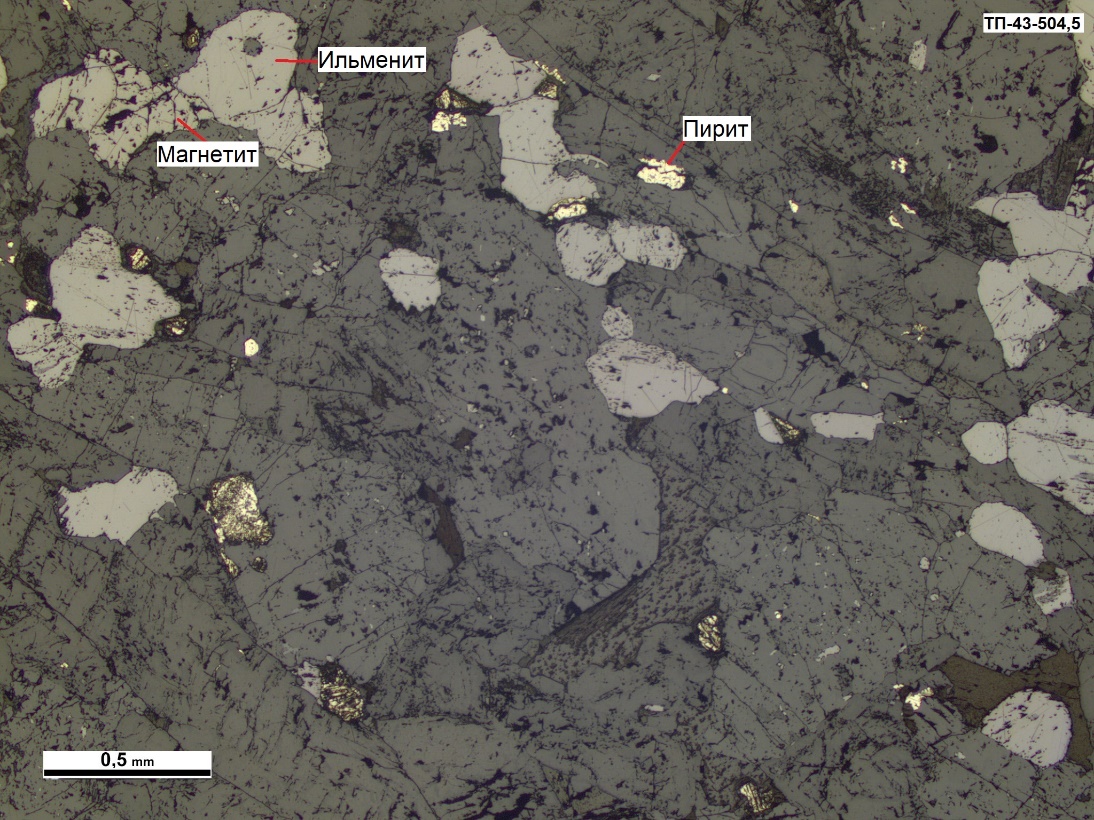 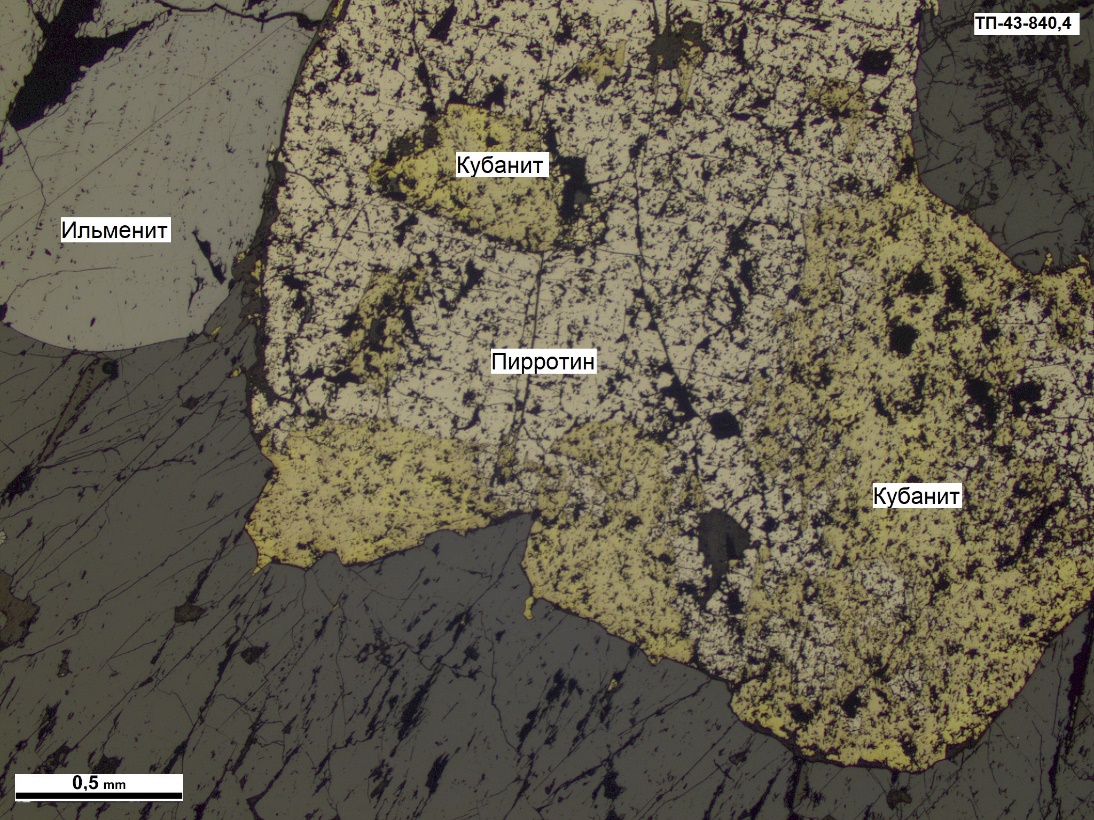 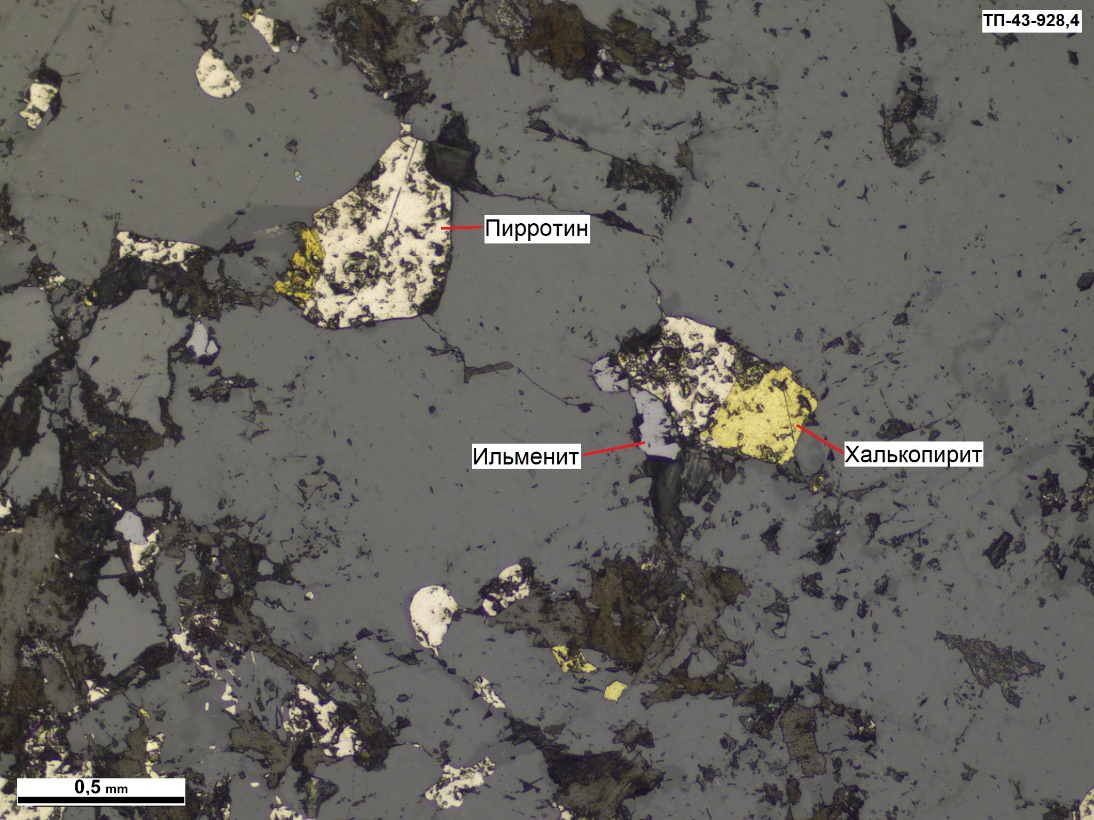 Луктах-Дюмталейский потенциальный платино-никелево-меднорудный район
(фрагмент Карты полезных ископаемых листа S-46 ГГК РФ)
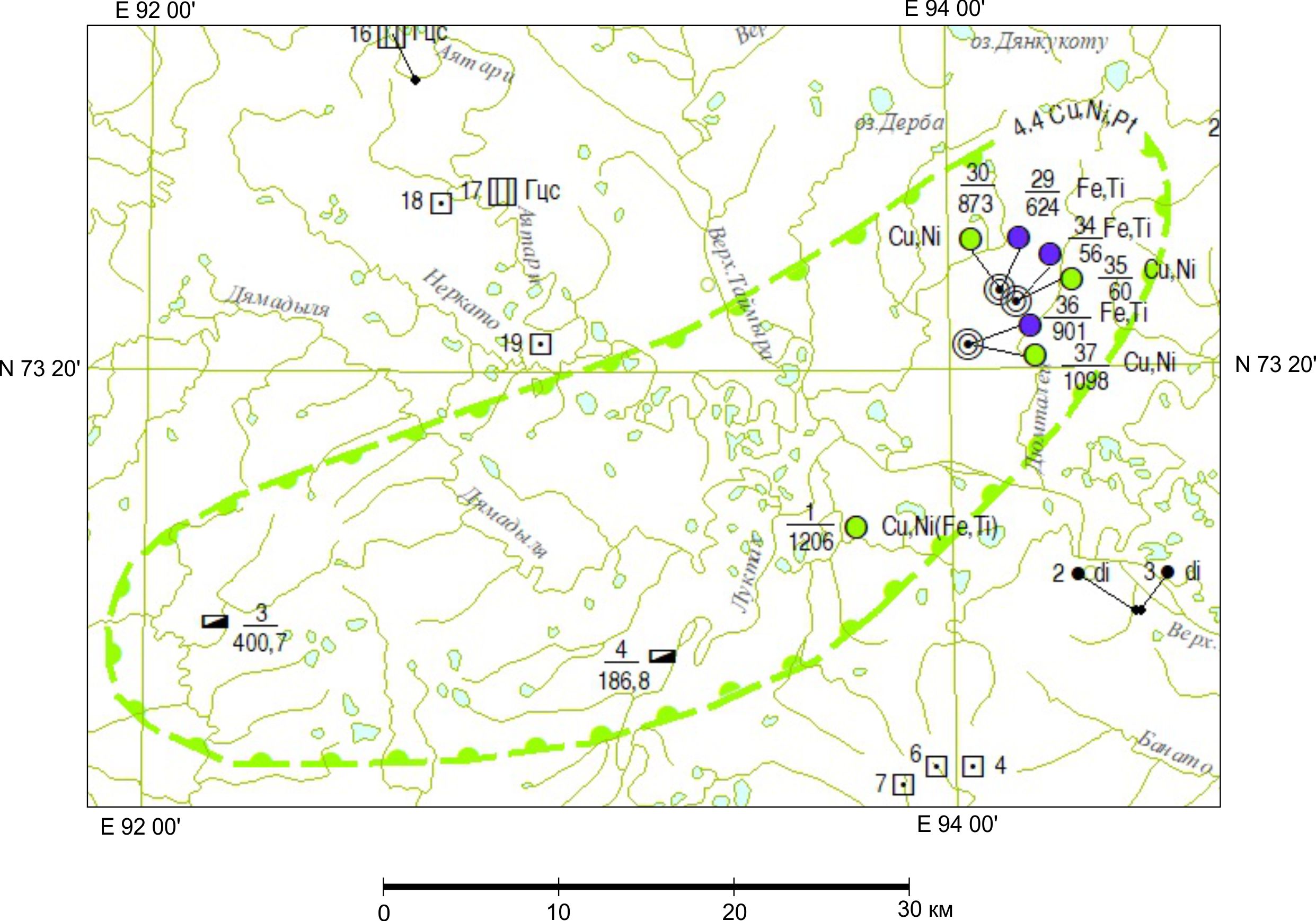 Площадь потенциального рудного района составляет около 2000 км2
Сопоставление с эталонными объектами
Распределение меди и никеля
Октябрьское месторождение
(Норильский промышленный район)
Дюмталейский интрузив
Печенгский рудный узел
Дюмталейский интрузив
Октябрьское месторождение
(Норильский промышленный район)
Печенгский рудный узел
Классификационная диаграмма La/Yb – Th/Ta (Condie, 2001)
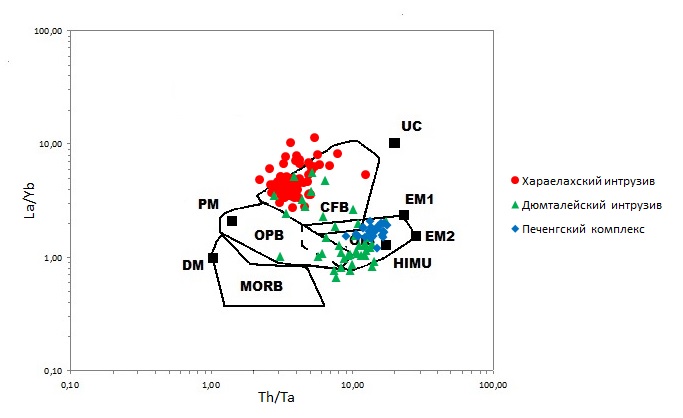 Классификационная диаграмма La/Sm – Gd/Yb
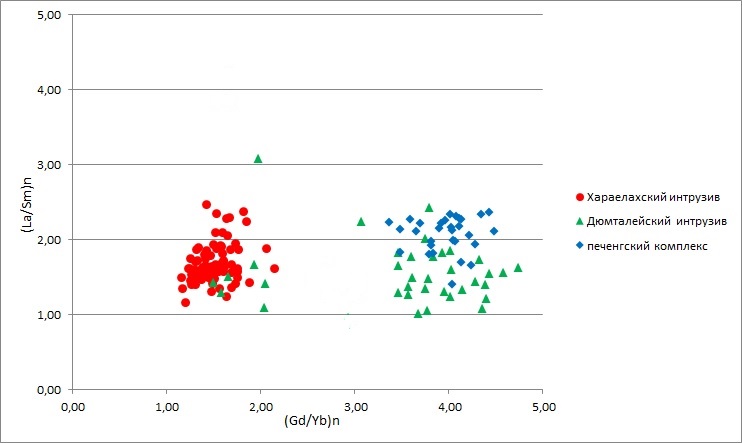 Nd-Sr изотопная систематика
СПАСИБО ЗА ВНИМАНИЕ!
Литература
 
Государственная геологическая карта Российской федерации. Масштаб 1:1 000 000 (третье поколение). Серия Таймыро-Североземельская. Лист S-46 – р. Тарея. Объяснительная записка. - СПб.: Картфабрика ВСЕГЕИ,, 2017
Кокорин Н.И., Морозов С.С., Лапковский А.В. и др. Отчет о результатах поисковых работ на сульфидные медно-никелевые руды на Дябакатаринском и Тальниковском перспективных участках Центрального Таймыра за 1990-1997 гг. Талнах, 1998. Фонды ТФИ, Инв. 395.
Кокорин Н.И., Третьяк В.И., Канунников В.А. и др. Информационный отчет: Структурно-поисковое бурение по южному обрамлению Таймырской складчатой области на Луктахской площади за 1996-1998 гг. Талнах, 2002. Фонды ТФИ, Инв.1060.
Туганова Е.В. Формационные типы, генезис и закономерности размещения сульфидных платиноидно-медно-никелевых месторождений. СПб: Издательство ВСЕГЕИ, 2000.
Condie K.C. Mantle Plumes and Their Record in Earth History. Oxford, UK: Cambridge Univ. Press, 2001. 306 p.